Pâques
2025
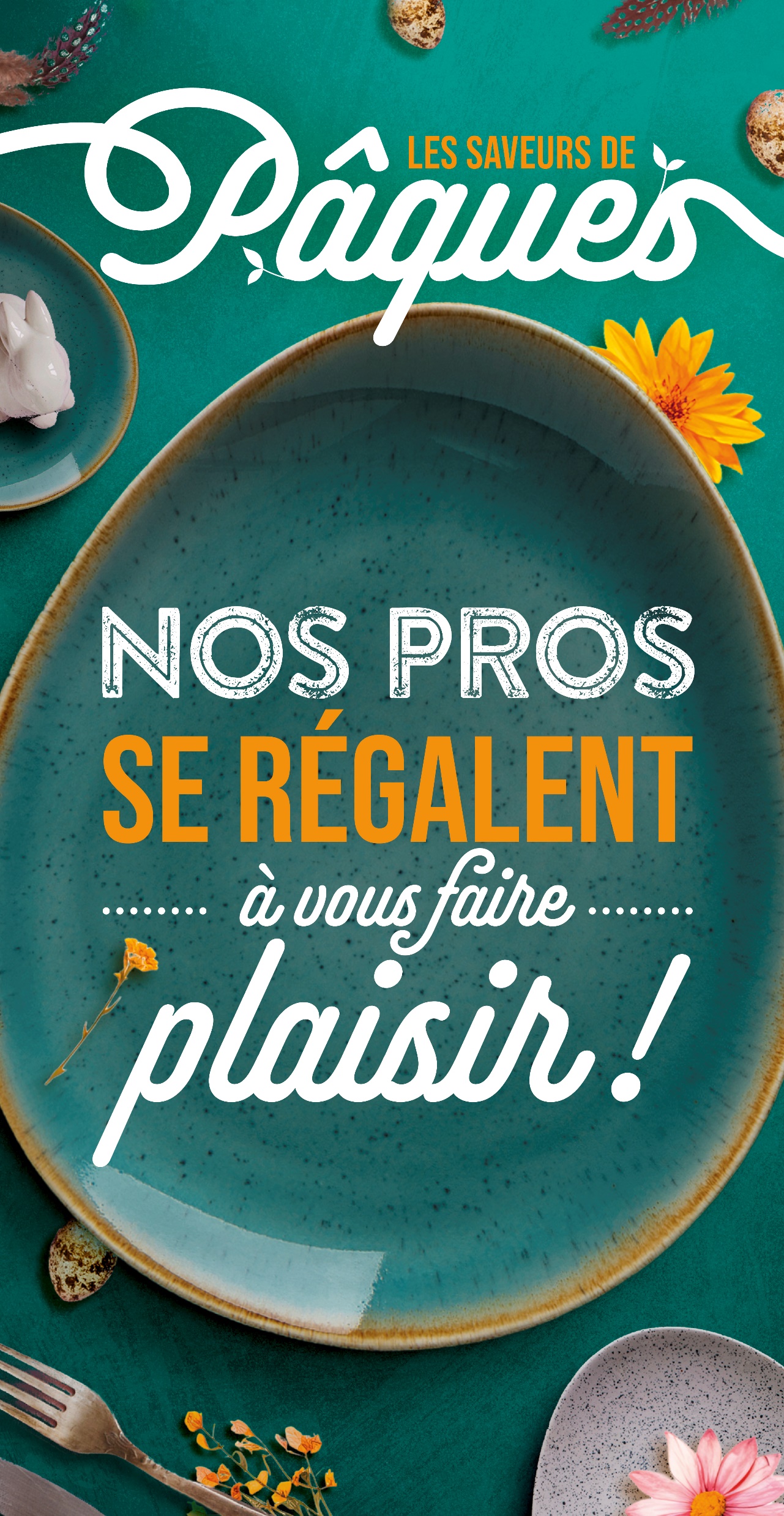 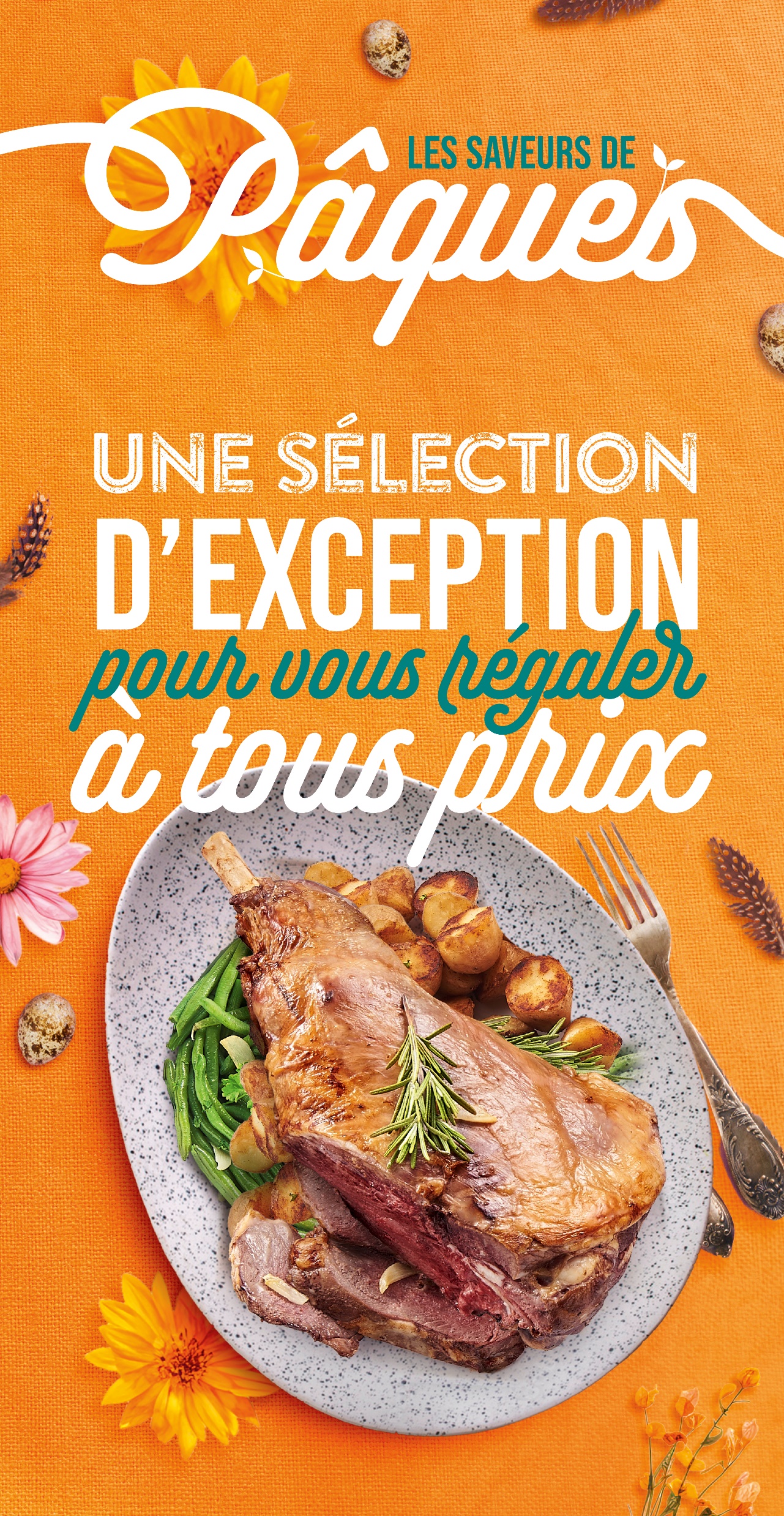 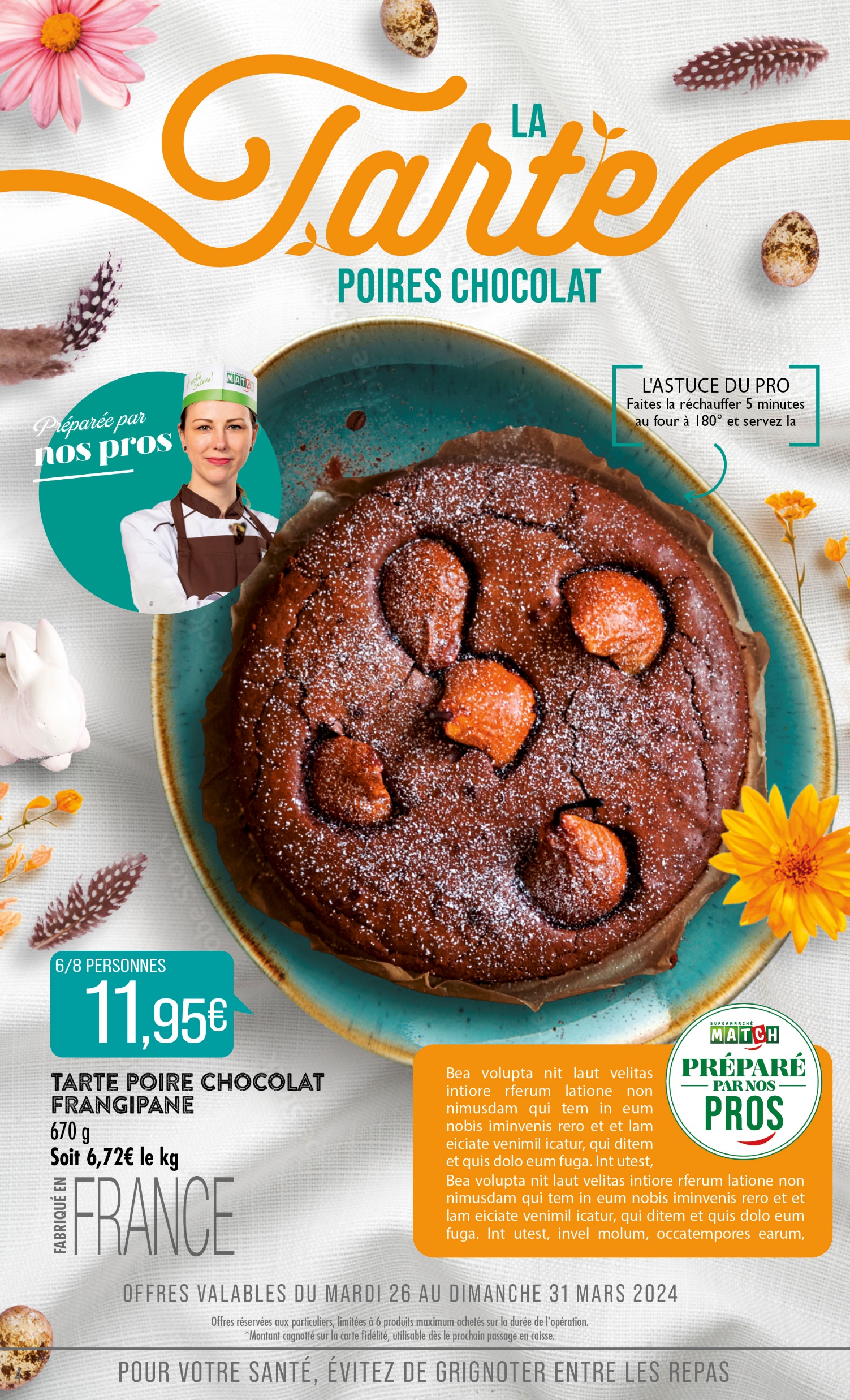 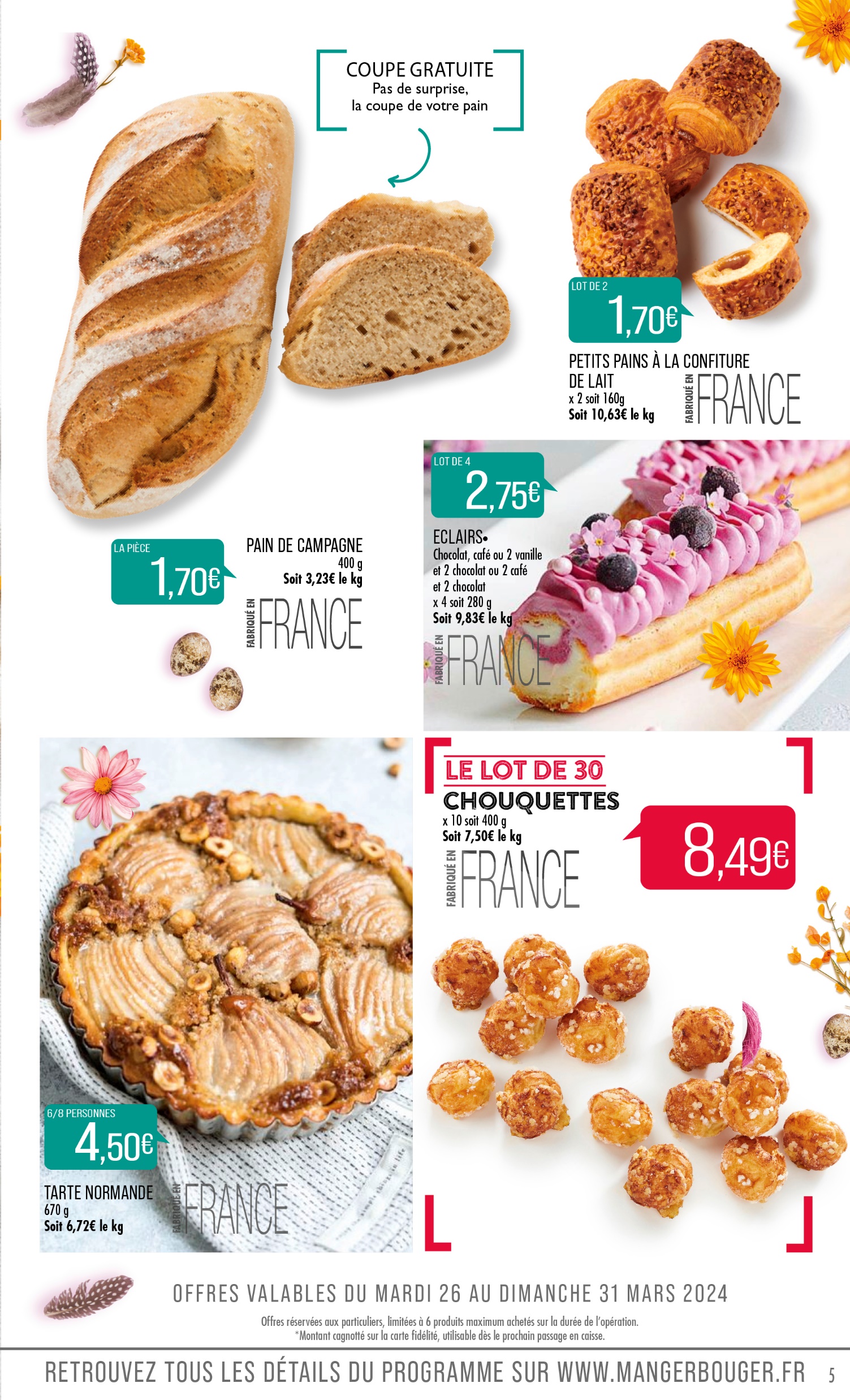 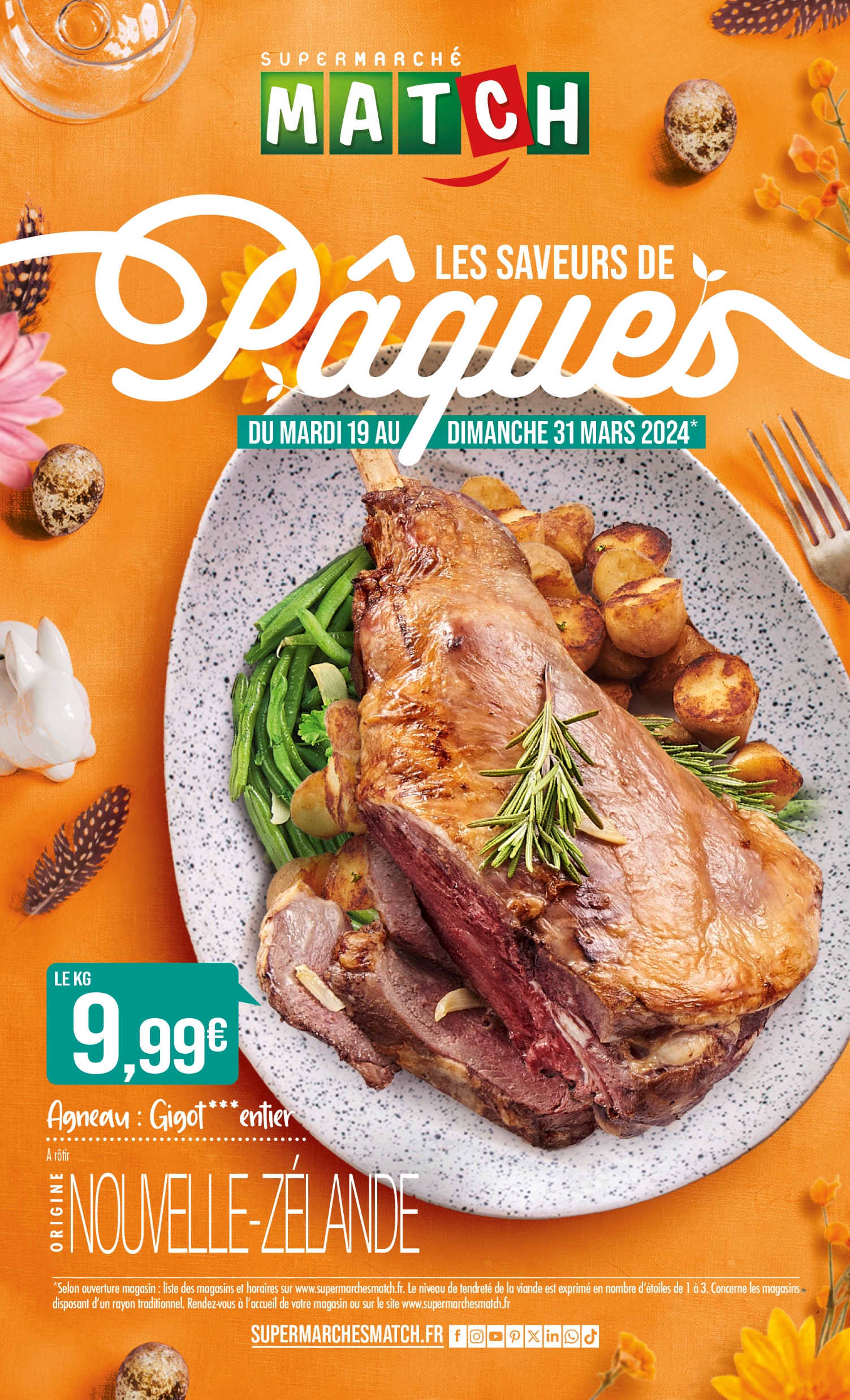 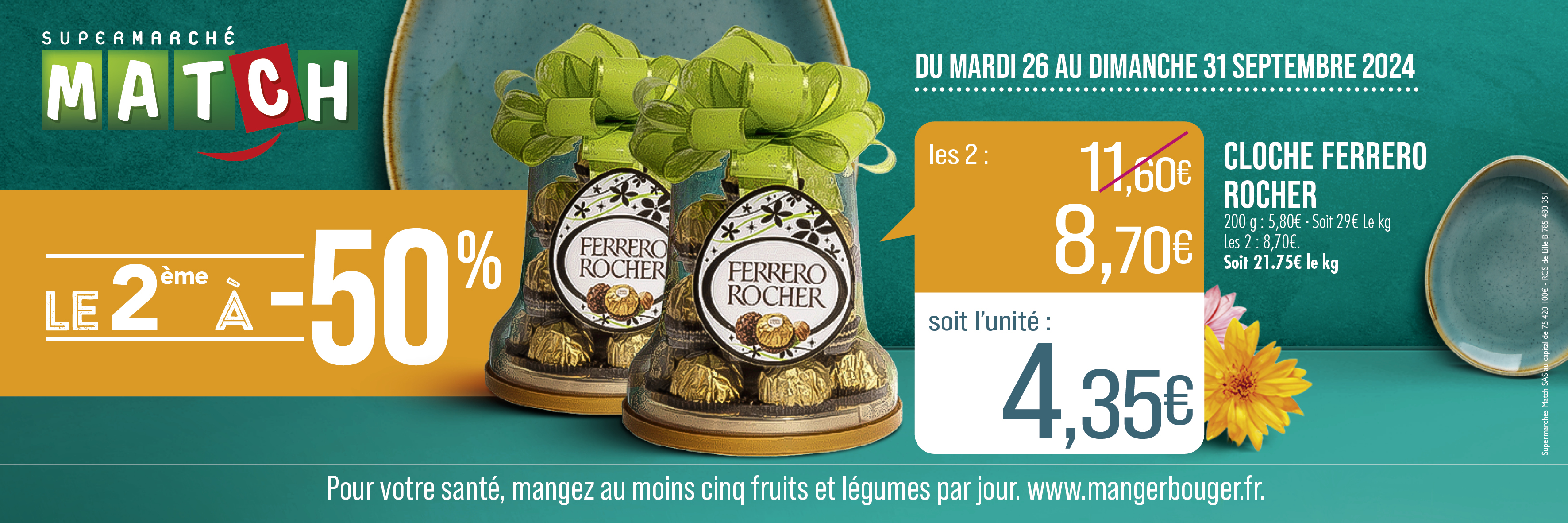 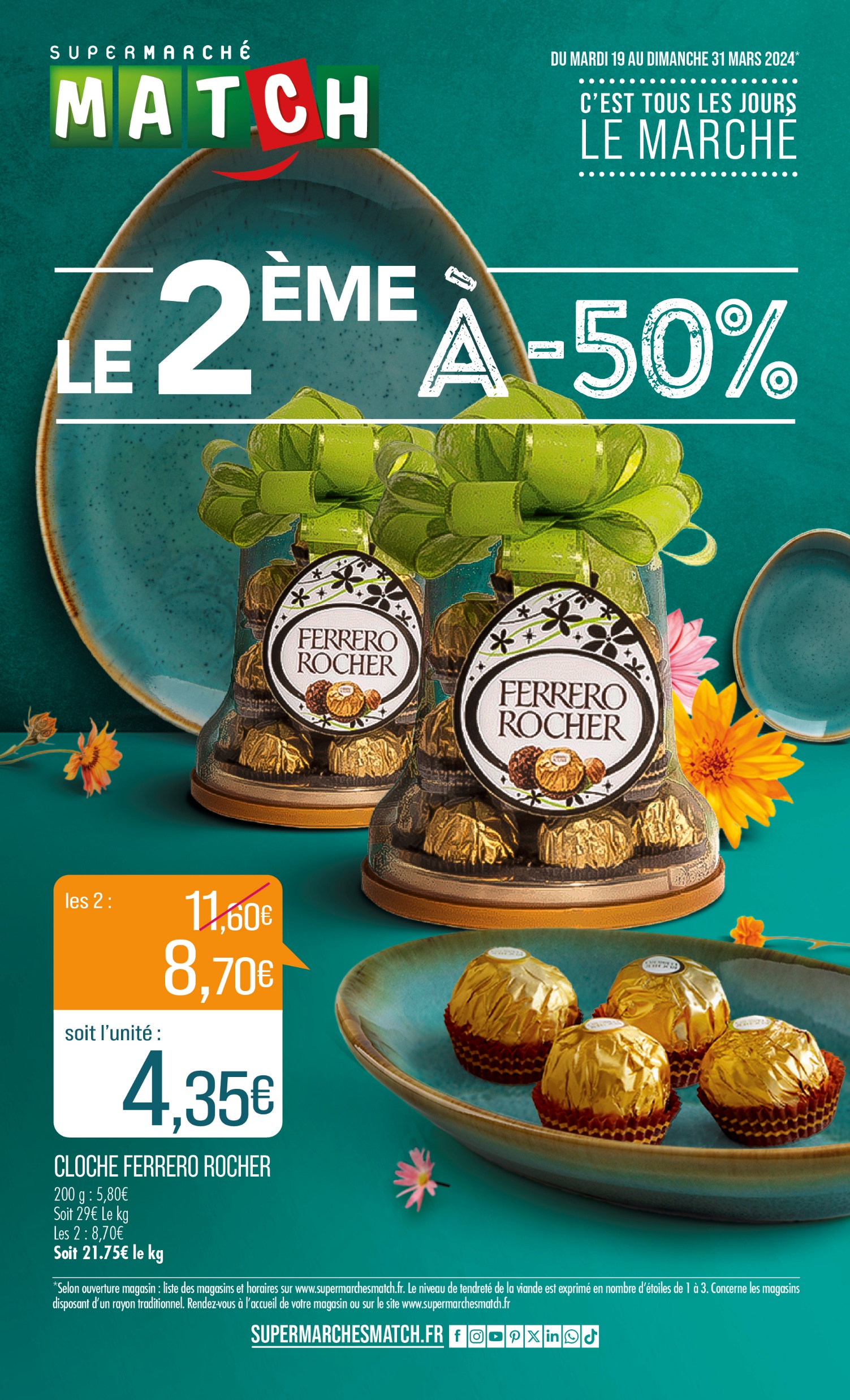 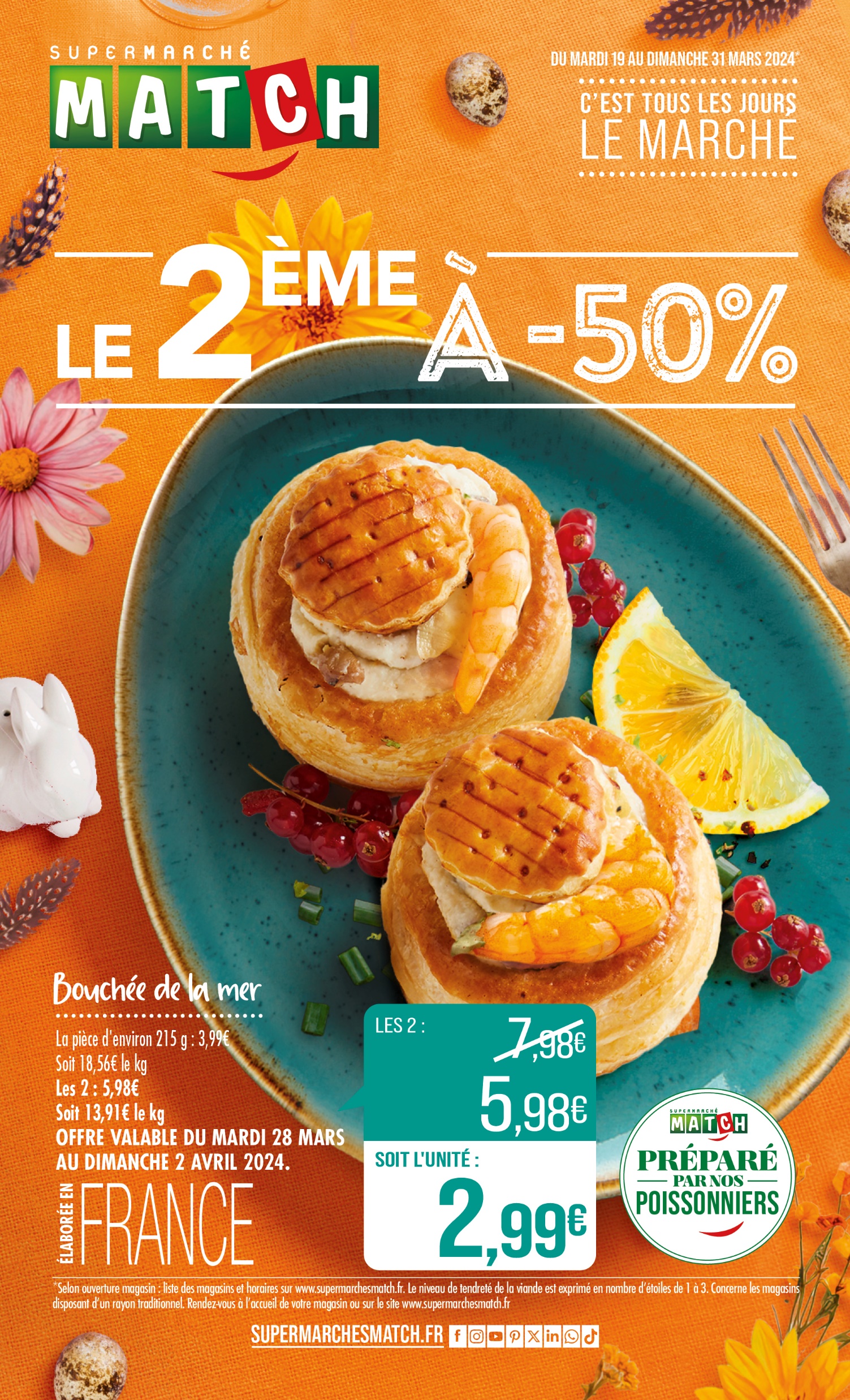 FAV
Semaine 10
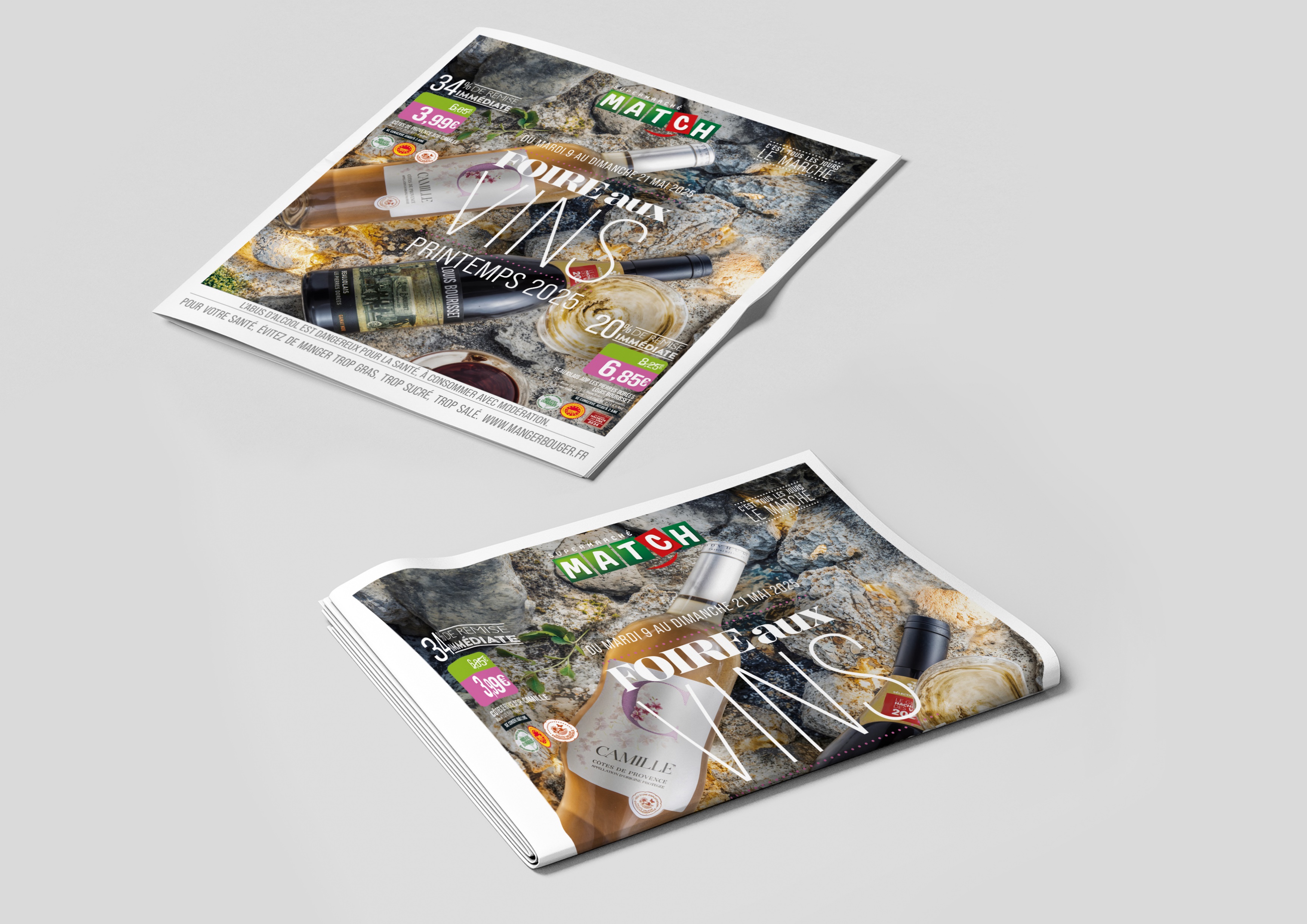 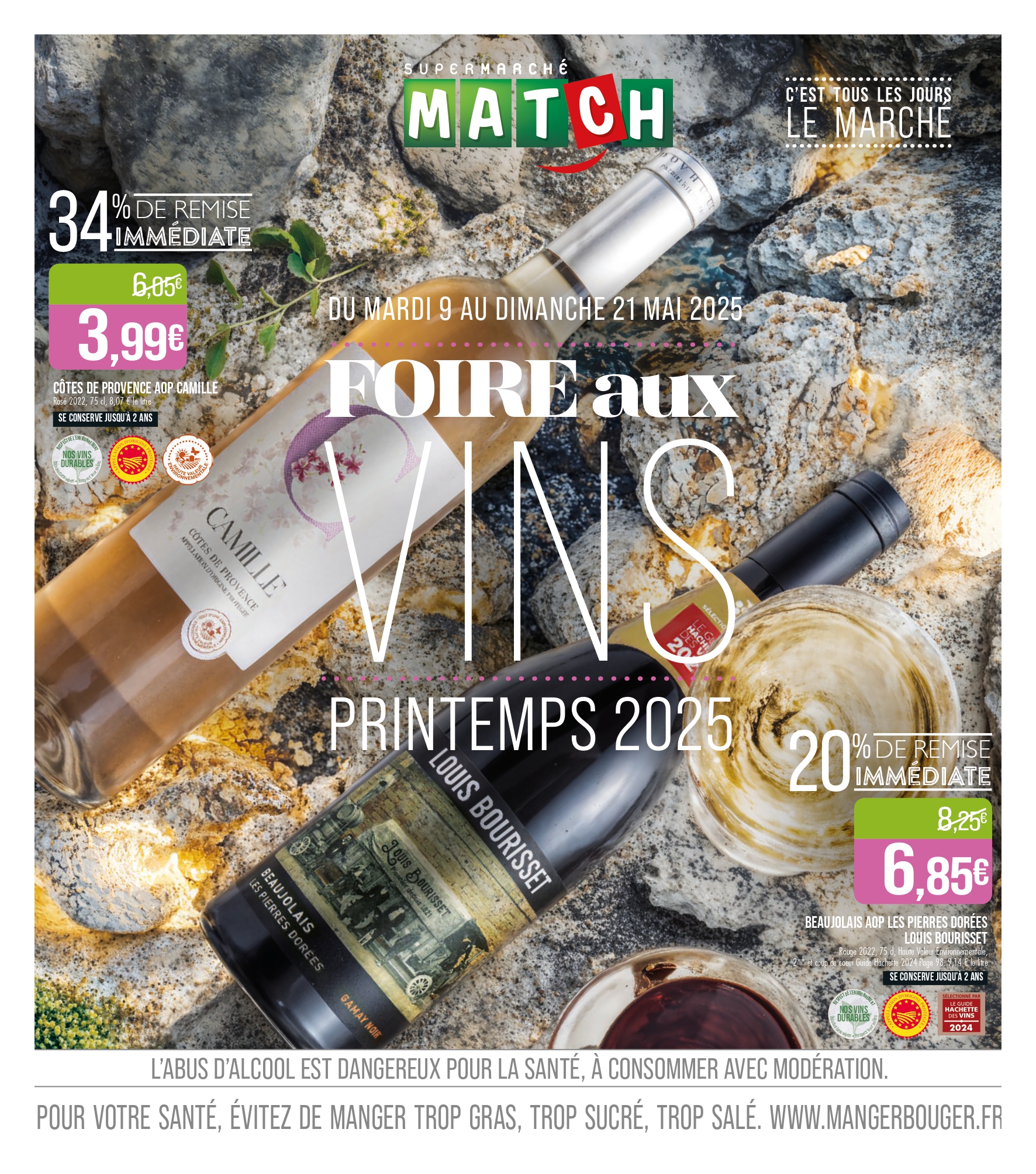 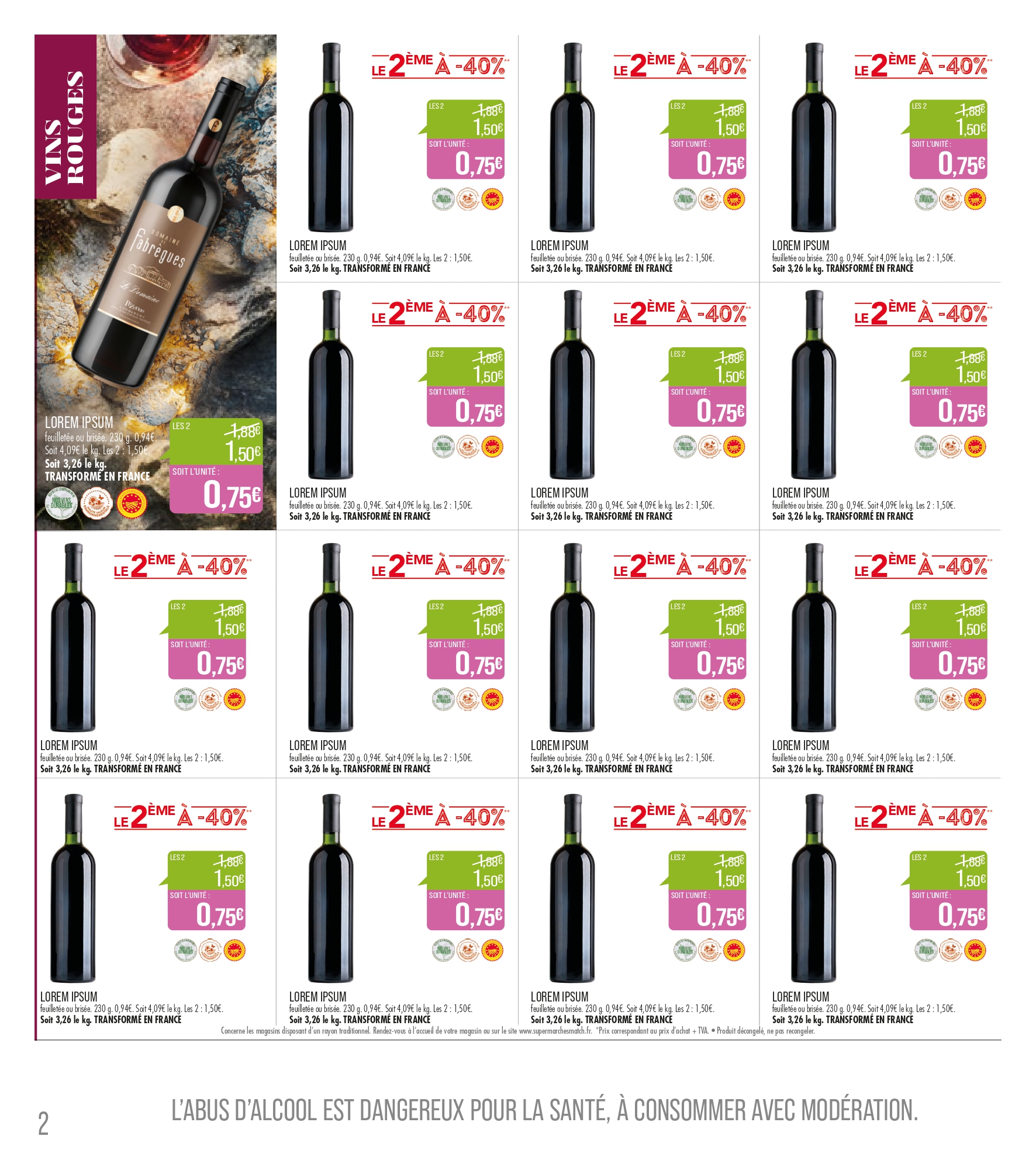 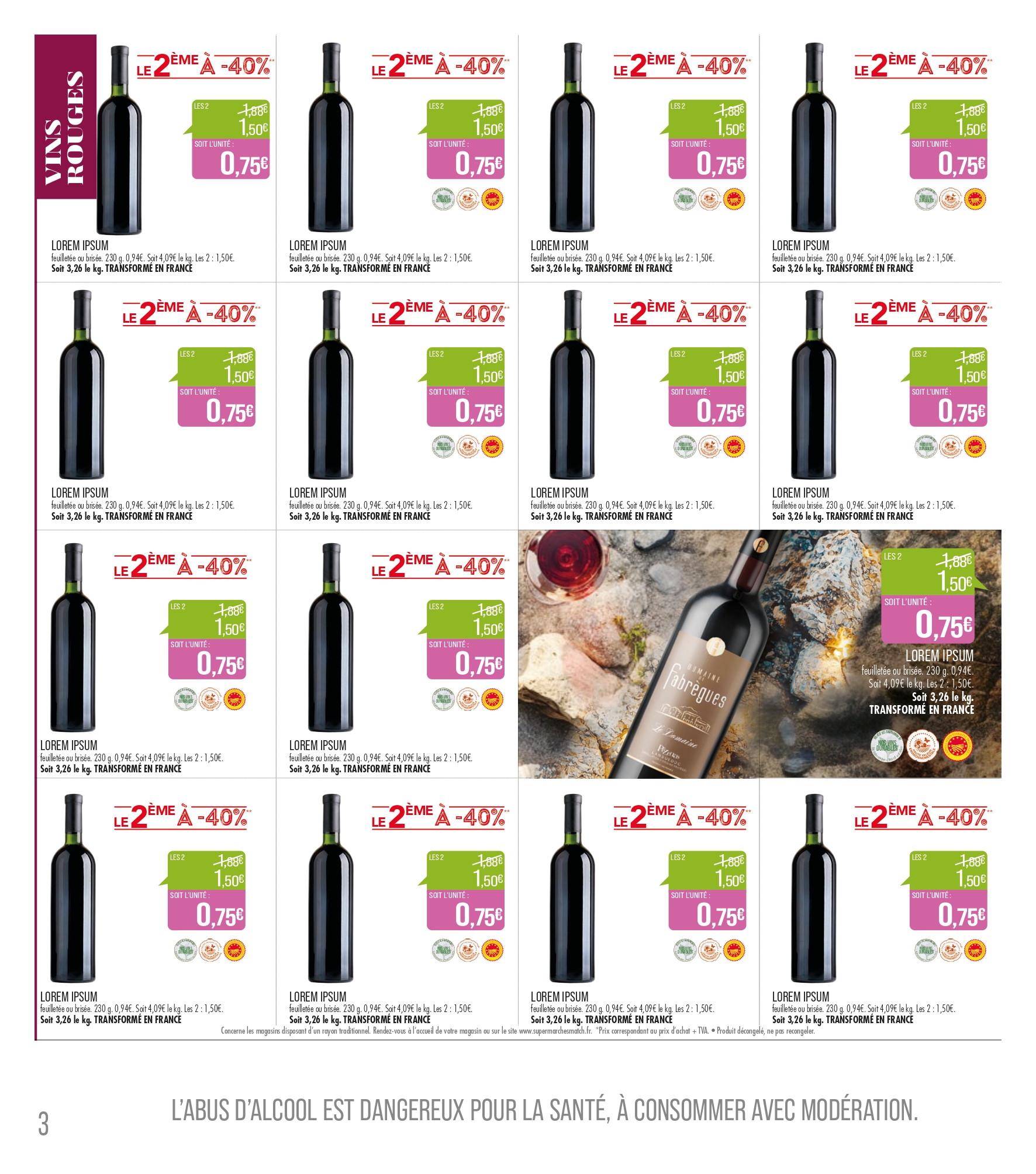 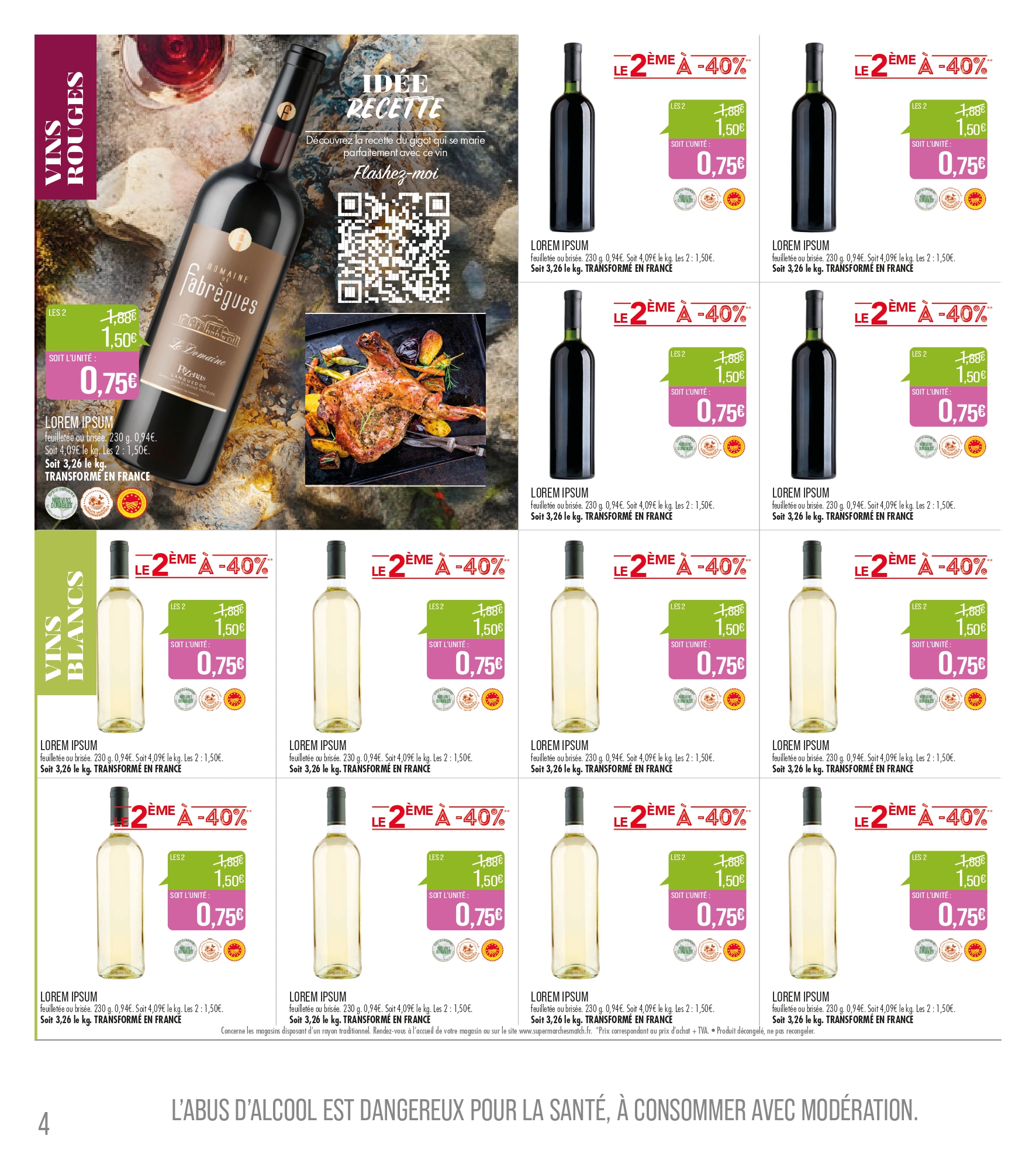 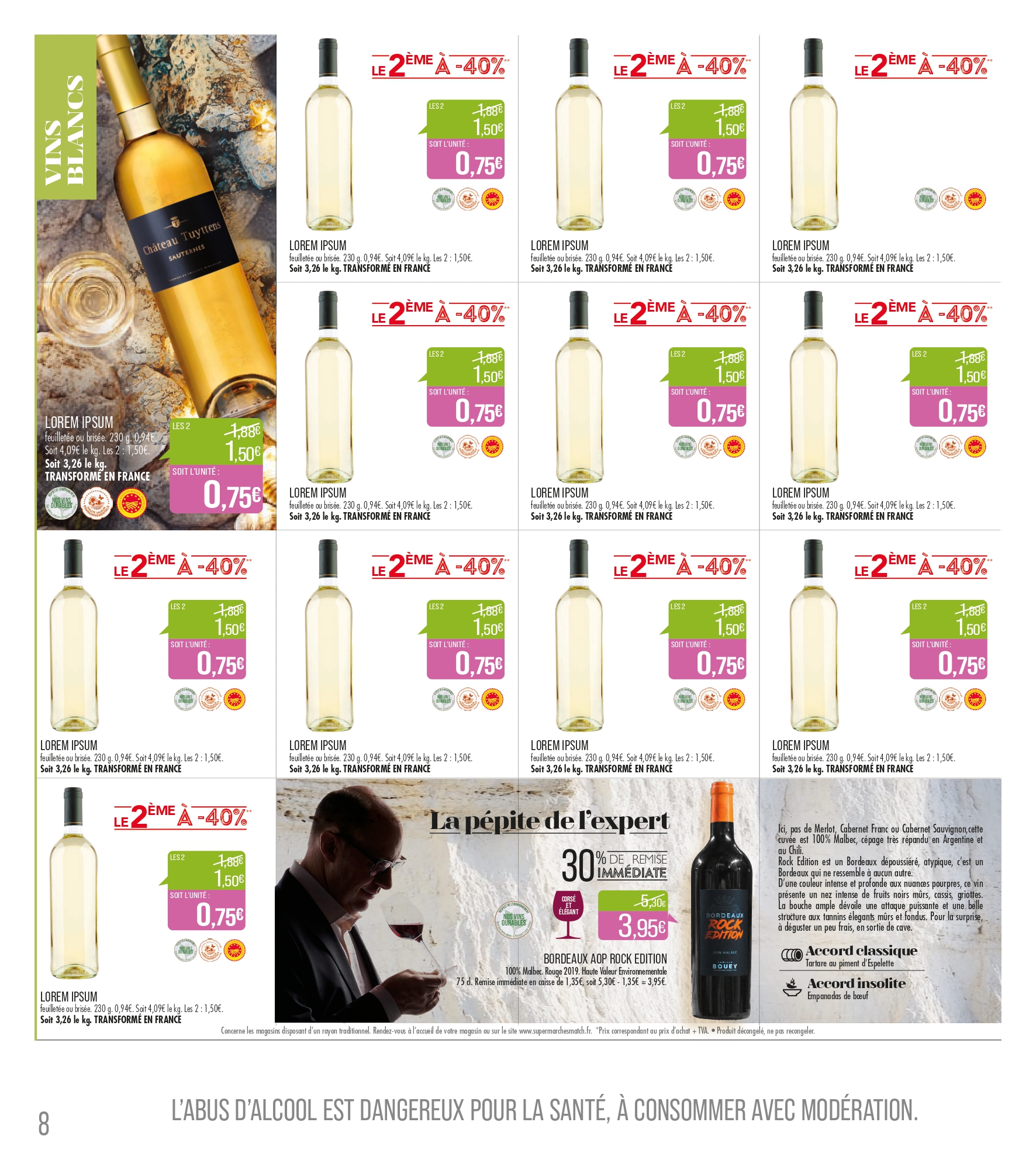 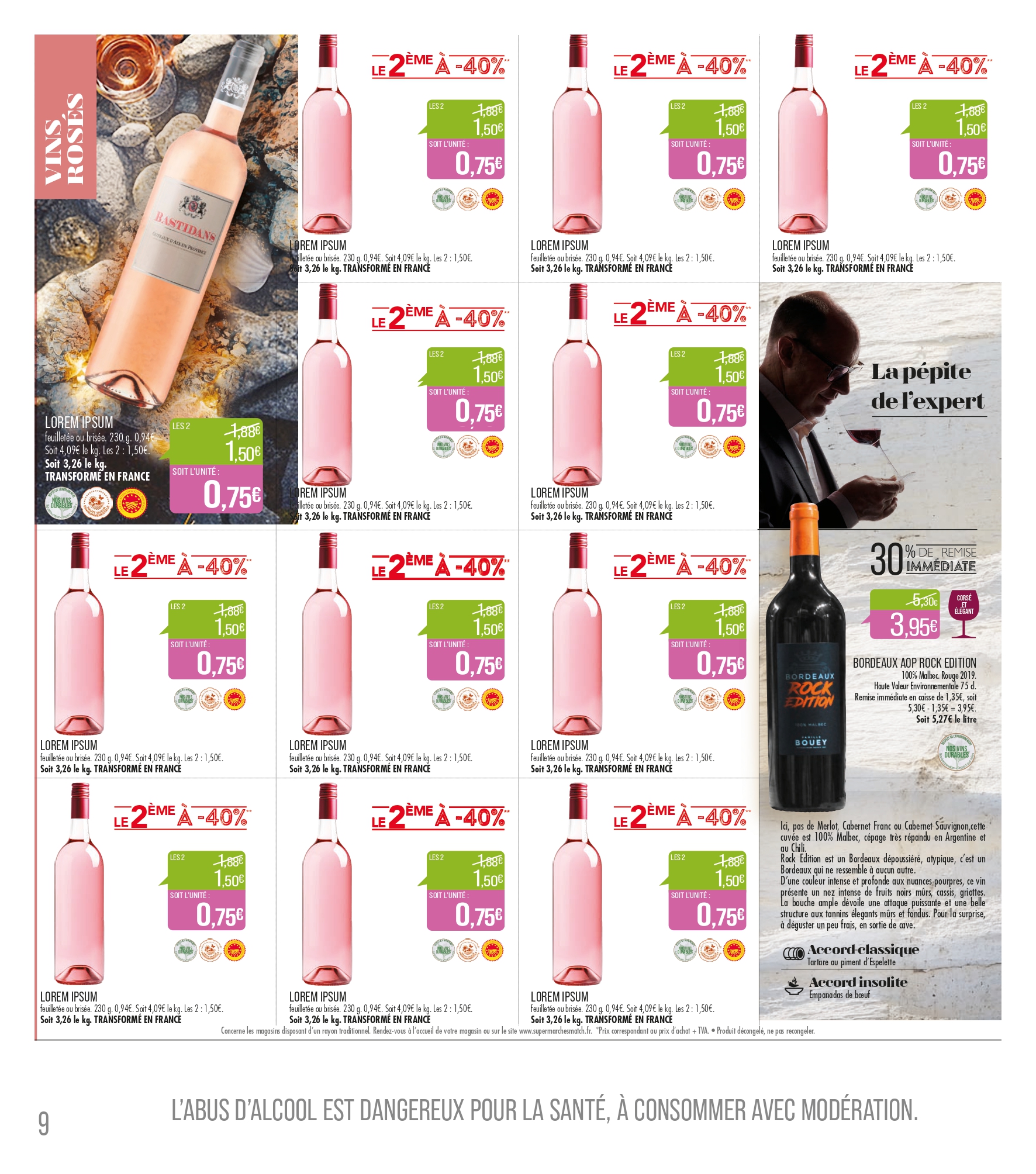 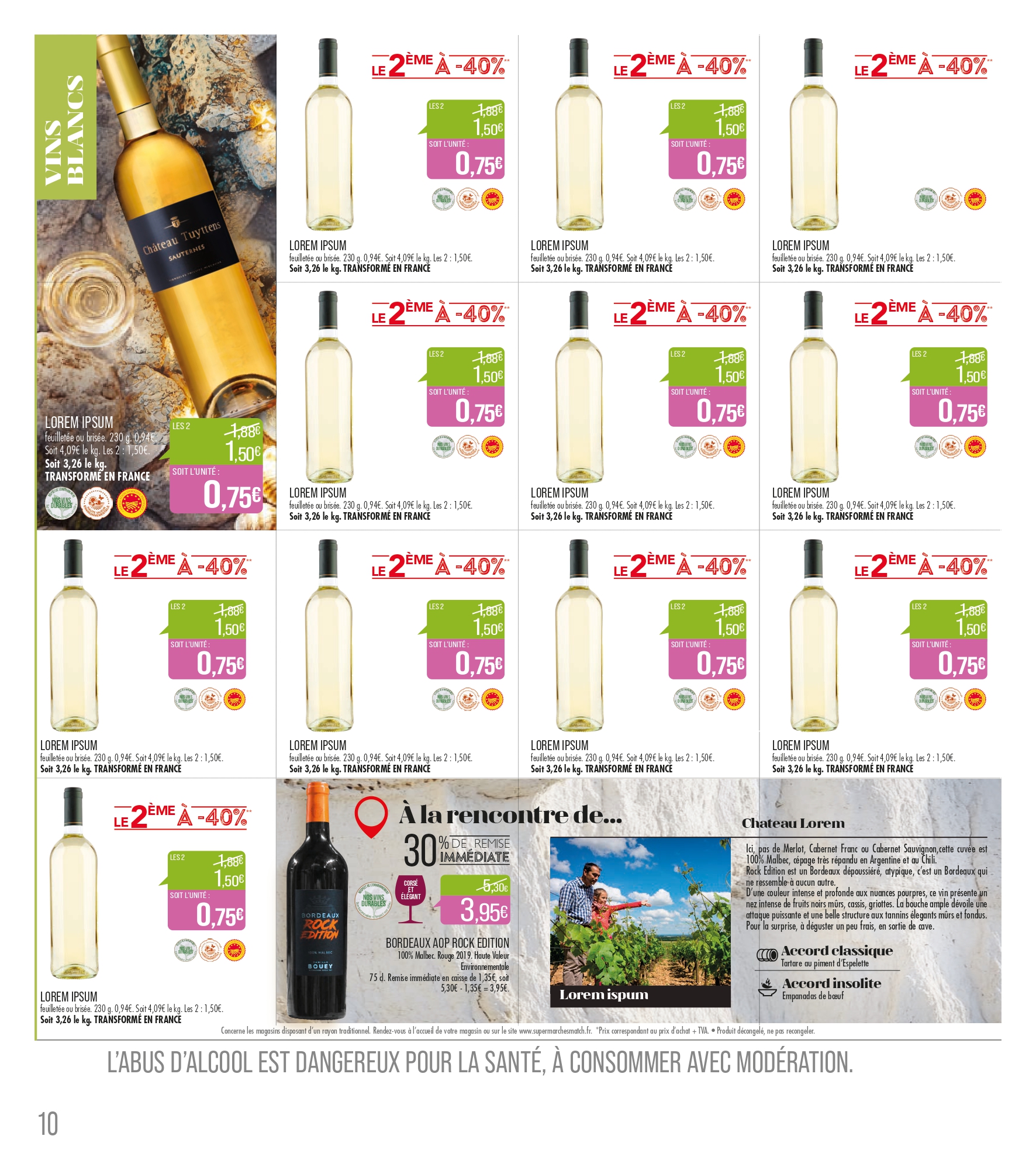 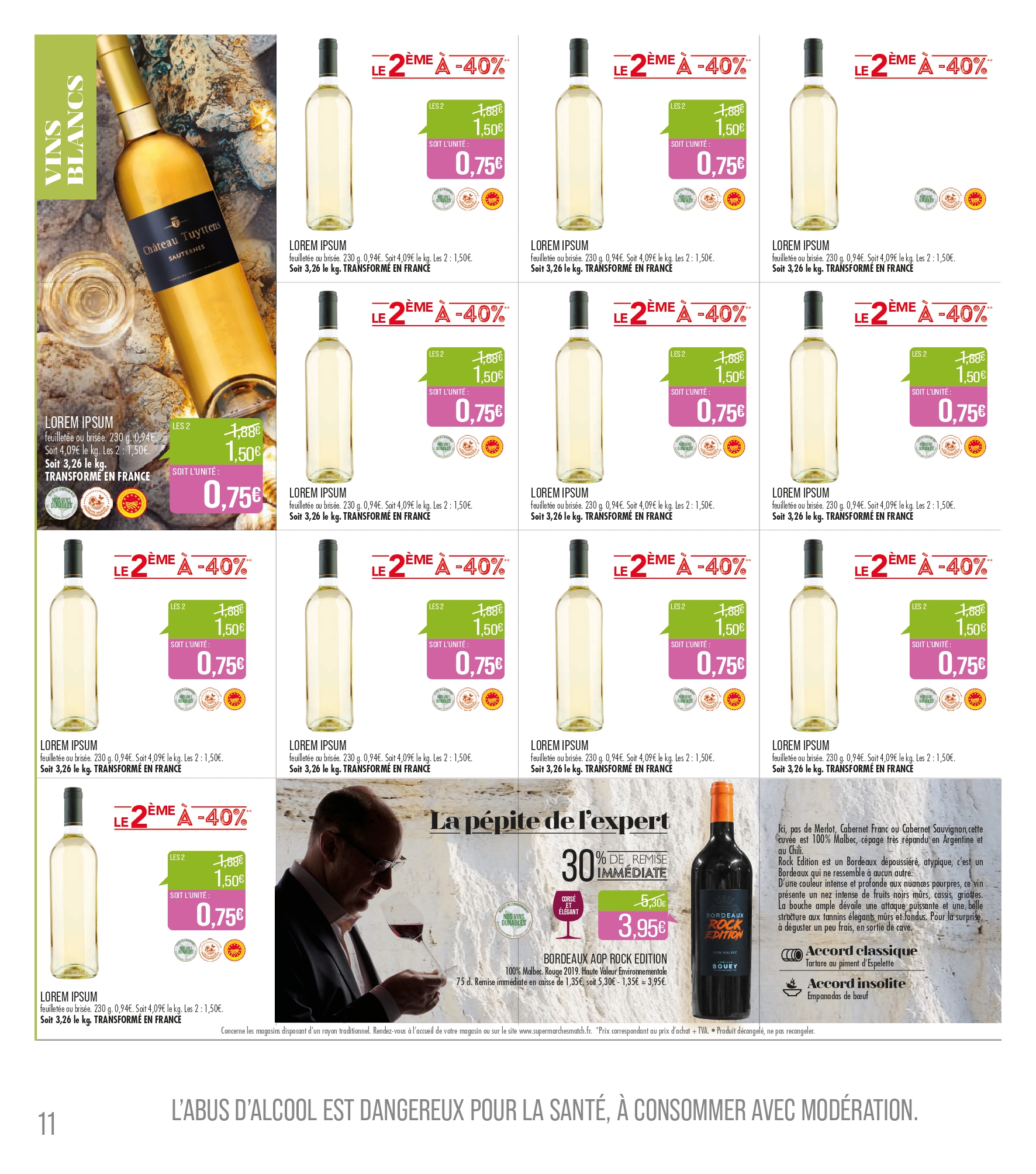 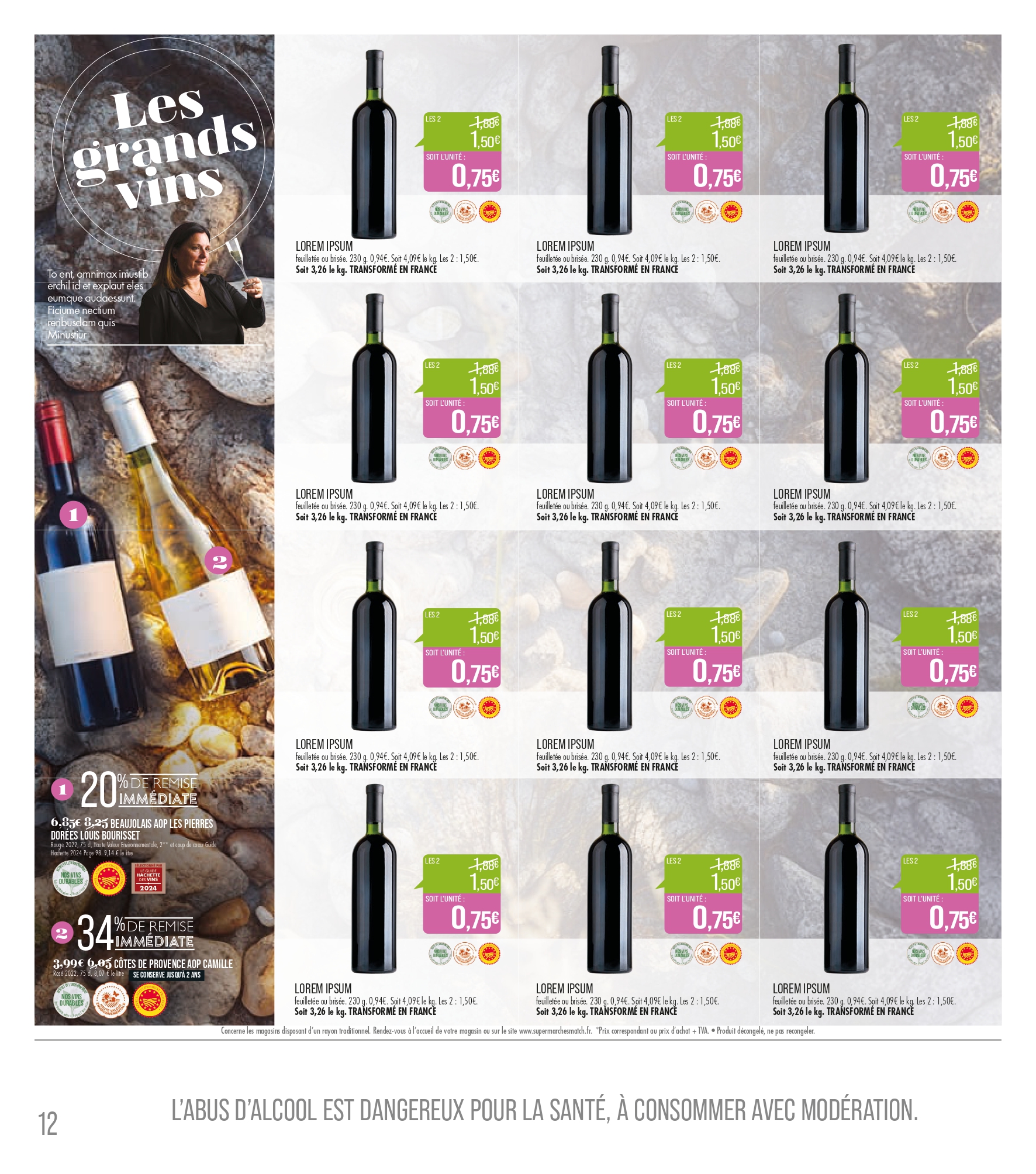 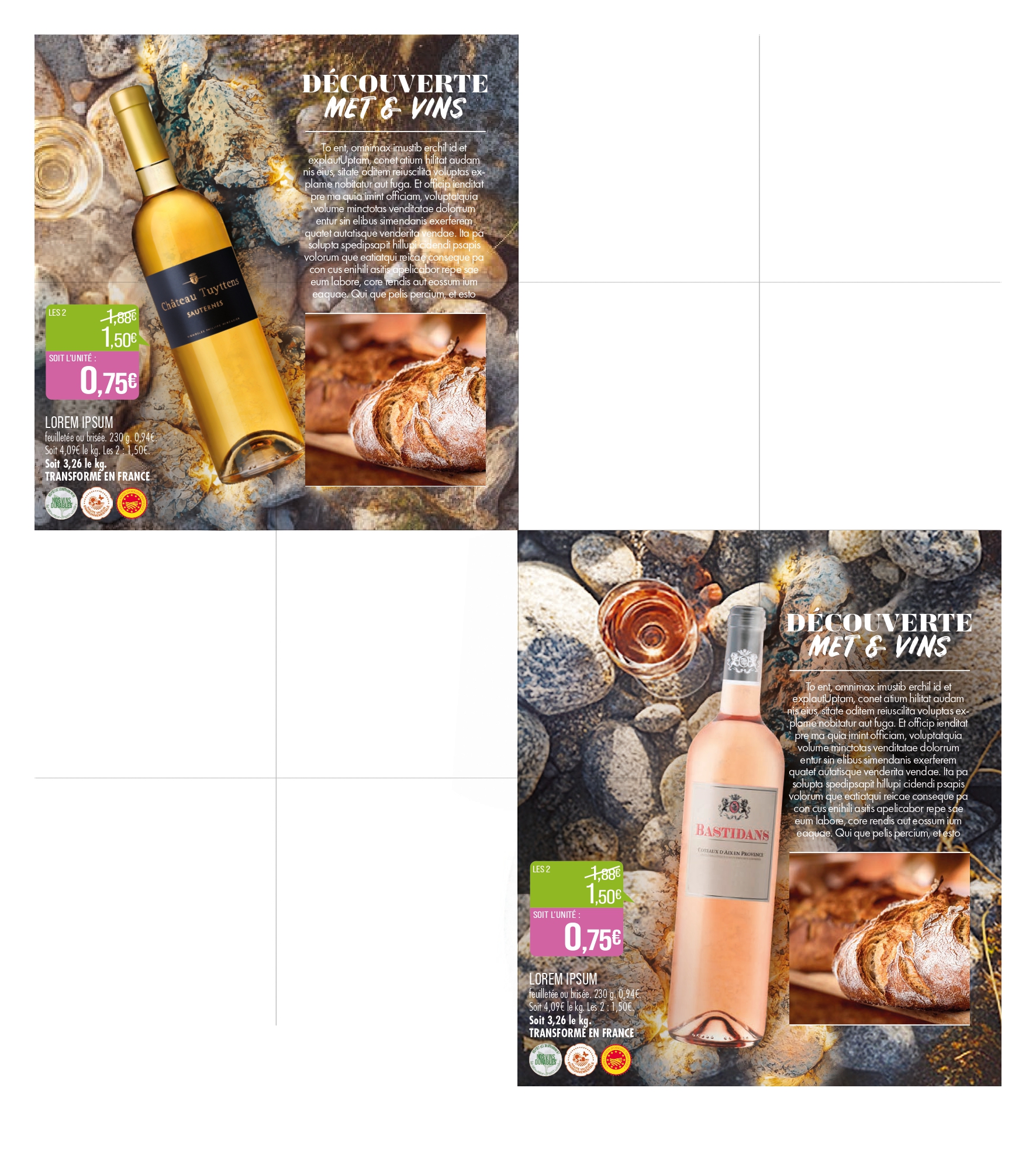